Global Climate Change
Albedo
Is a measure of an object’s reflectivity of sunlight
Ice = high albedo
Water = low albedo
Sulfate Aerosols
Particles in the atmosphere that reflect sunlight
H20 Positive Feedback
Water evaporates from the oceans
In the atmosphere water is a powerful greenhouse gas
More H20 vapor leads to higher temperatures
Higher temperatures lead to more evaporation
Which leads to …
Earth’s Energy Budget
Sunlight in, infrared out
If there is a positive net balance, there is an increase in temperature
If there is a negative net balance, there is a decrease in temperature
GCC is increasing the positive net balance
GWP and RF
GWP stands for the global warming potential of a GHG
It is a measure of how much energy the emission of one ton of a gas will absorb over a given period of time, relative to the emissions of one ton of CO2
RF stands for radiative forcing which is the net effect the total amount of a gas is having on the energy budget
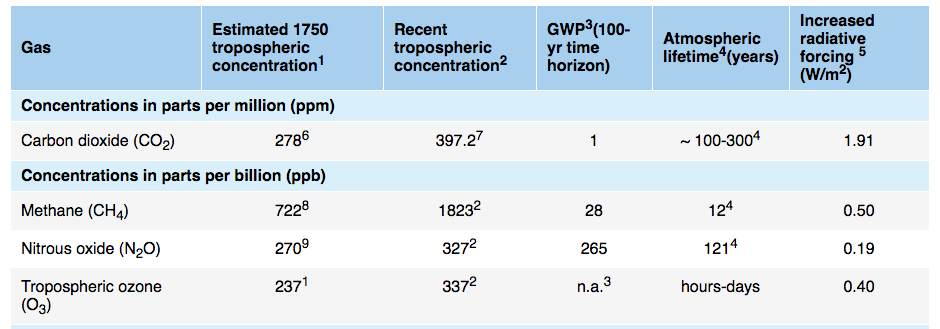